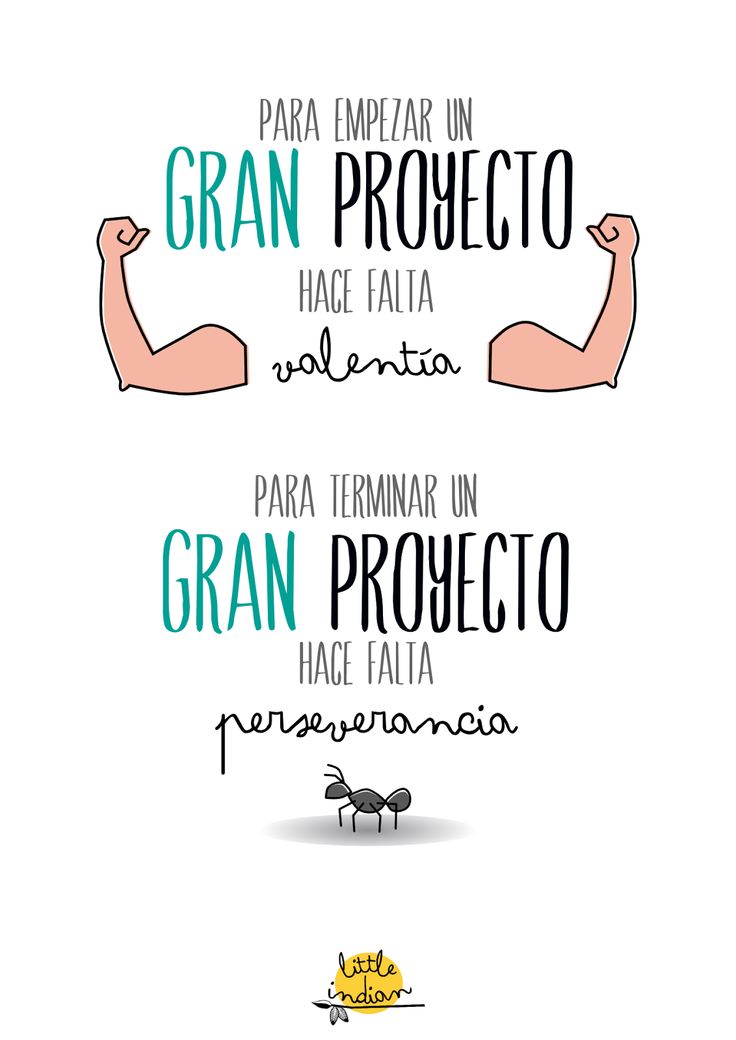 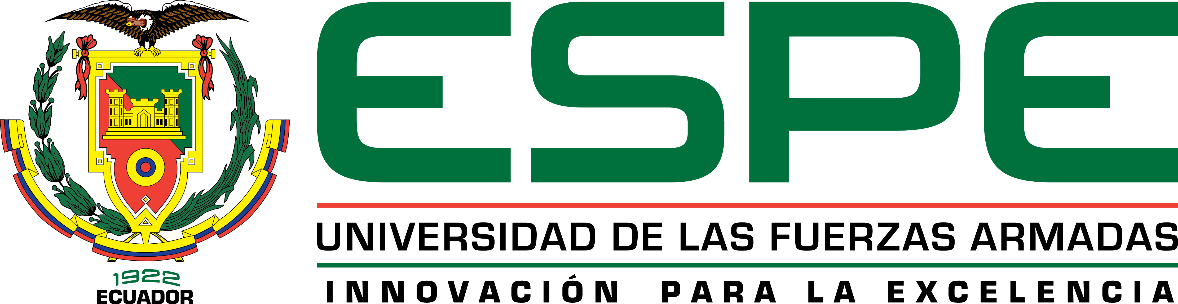 DEPARTAMENTO DE CIENCIAS ECONÓMICAS ADMINISTRATIVAS Y DE COMERCIO

CARRERA DE INGENIERÍA EN ADMINISTRACIÓN TURÍSTICA Y HOTELERA

TEMA: ANALISIS DEL MARKETING ONLINE EN EL SECTOR HOTELERO CASO: HOSTERÍA CABAÑAS DEL LAGO Y HOSTERÍA GUACHALÁ

AUTOR: LORENA JHOMAYRA PACHECO CHIMARRO

DIRECTOR: MGT. DORIS VELASQUEZ SANDOVAL


SANGOLQUÍ
2017
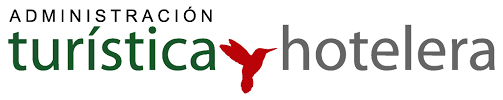 IMPORTANCIA DEL PROBLEMA
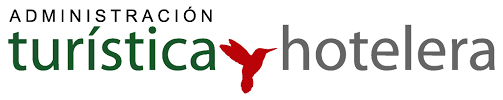 OBJETIVO GENERAL
OBJETIVO ESPECÍFICO
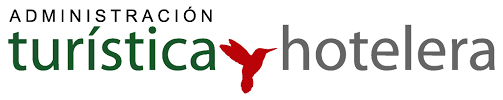 JUSTIFICACIÓN
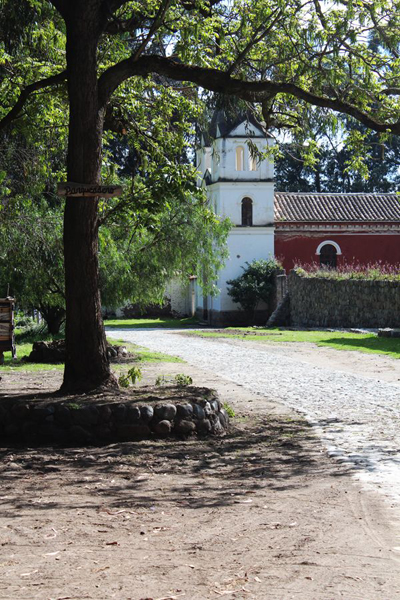 HOSTERÍA CABAÑAS DEL LAGO – HOSTERÍA GUACHALÁ
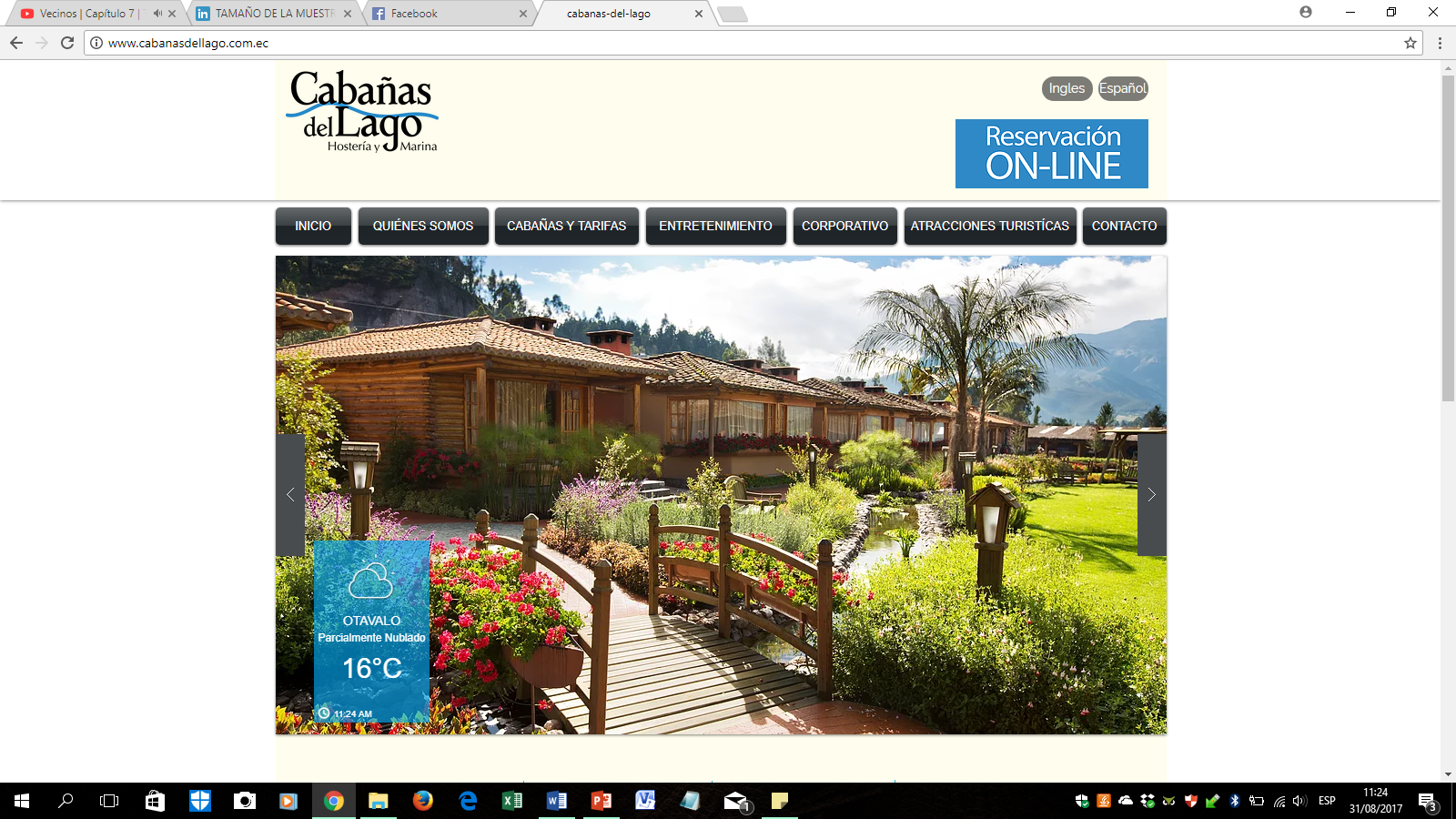 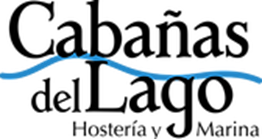 POBLACION - MUESTRA
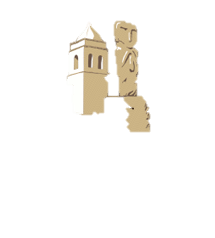 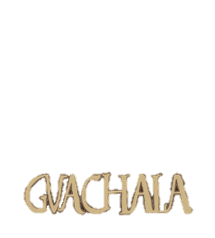 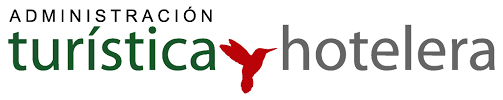 ENCUESTAS
¿Qué tipo de dispositivos utiliza para acceder a internet?
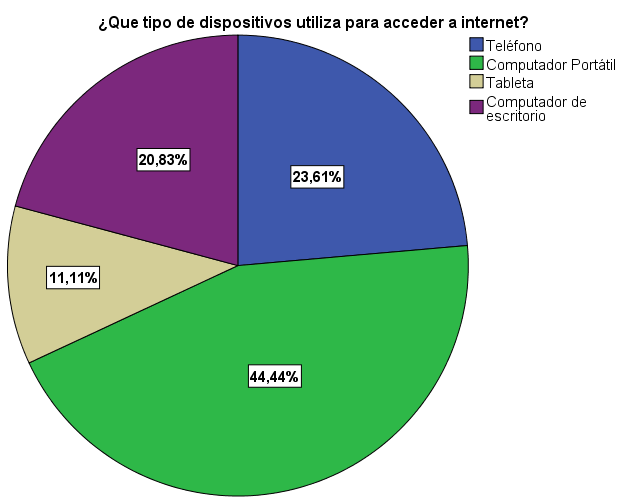 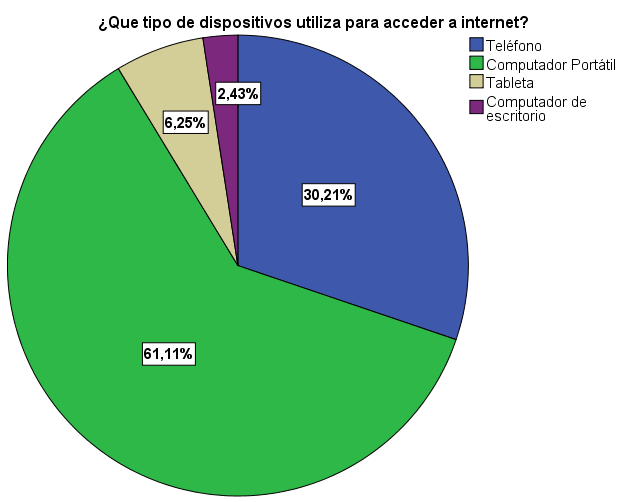 Figura 46. Tipo de dispositivo
Figura 23. Tipo de dispositivo
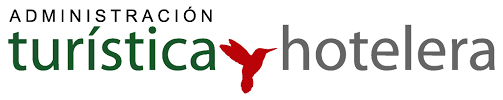 ENCUESTAS
¿Cuál es el medio online de su preferencia para la búsqueda de información turística?
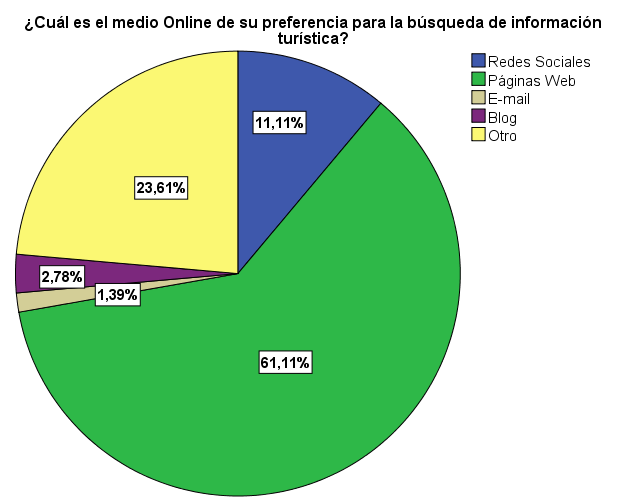 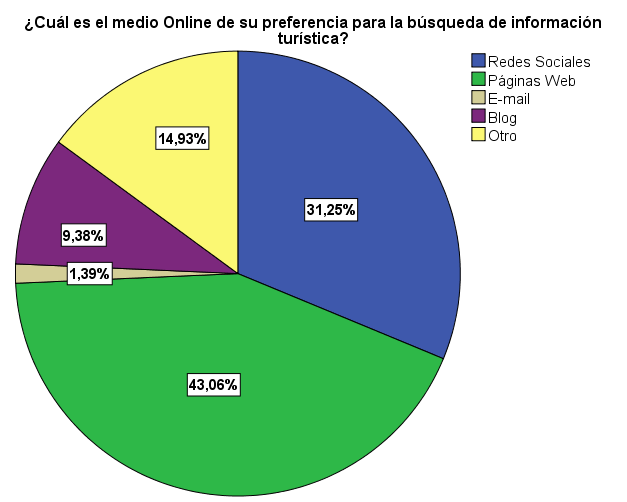 Figura 27. Medio online de su preferencia
Figura 50. Medio online de su preferencia
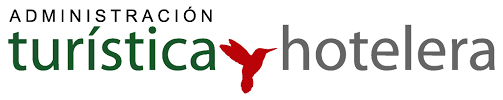 ENCUESTAS
¿Le resulto fácil encontrar el sitio web del establecimiento hotelero en el navegador?
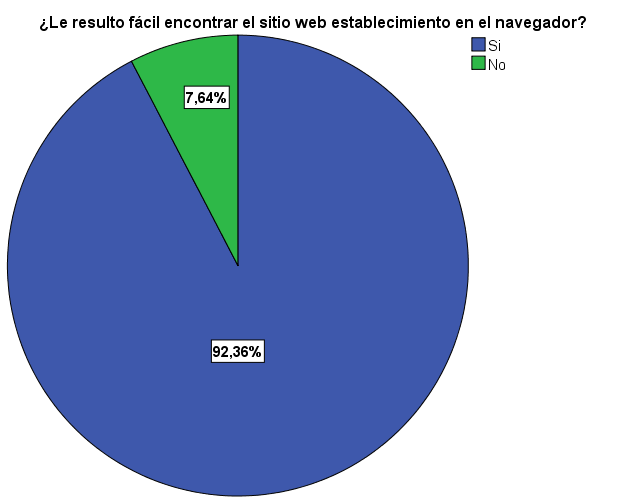 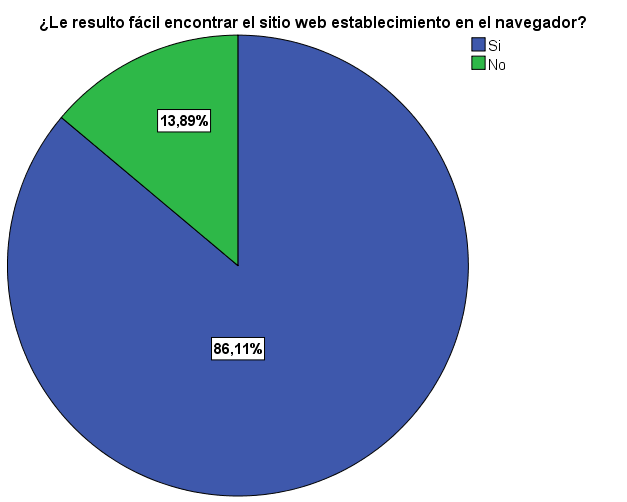 Figura 52. Fácil búsqueda en el navegador
Figura 29. Fácil búsqueda en el navegador
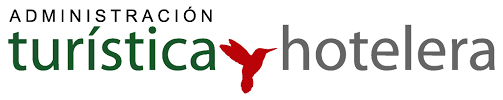 ENCUESTAS
¿Cómo fue su experiencia al utilizar este medio online?
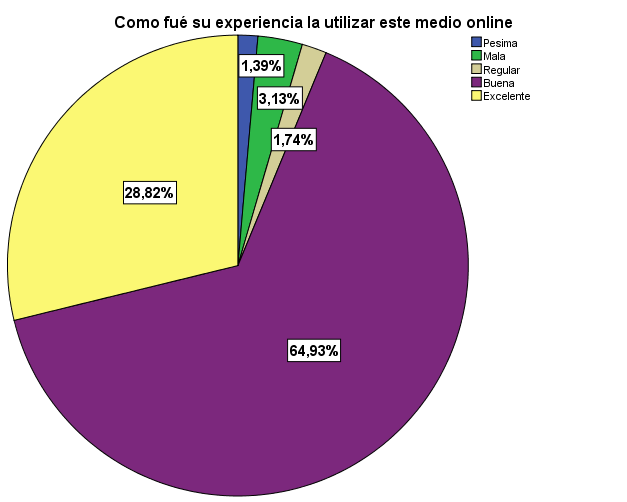 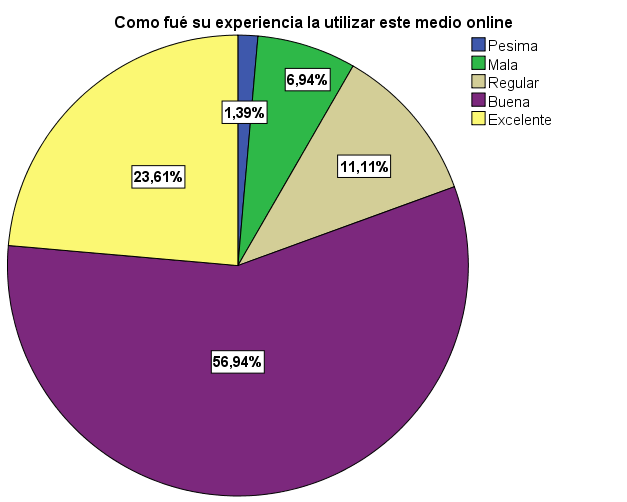 Figura 36. Experiencia en el medio online
Figura 59. Experiencia en el medio online
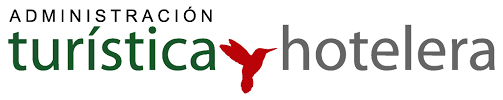 MARKETING ONLINE
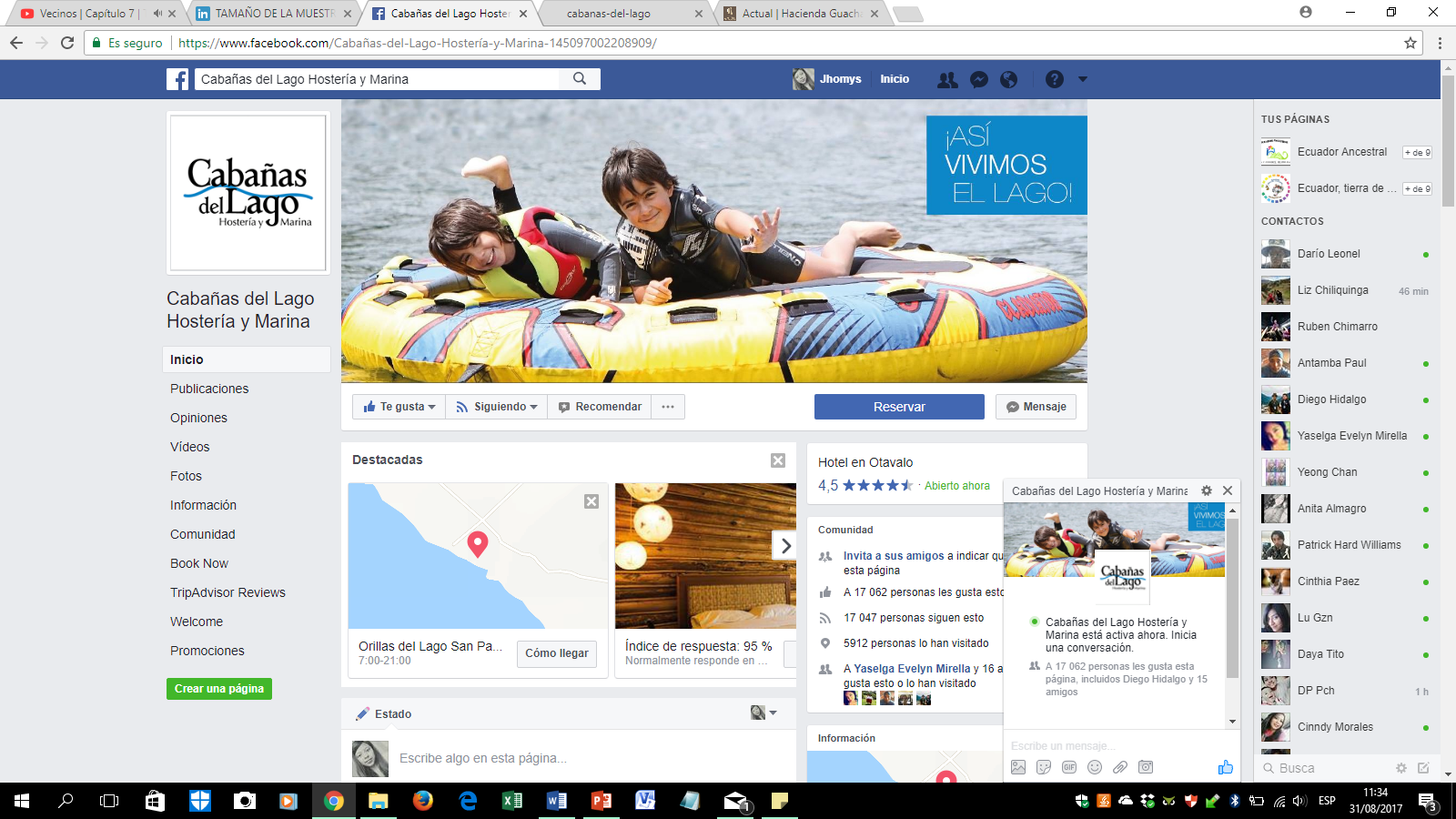 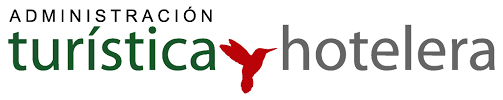 MARKETING ONLINE
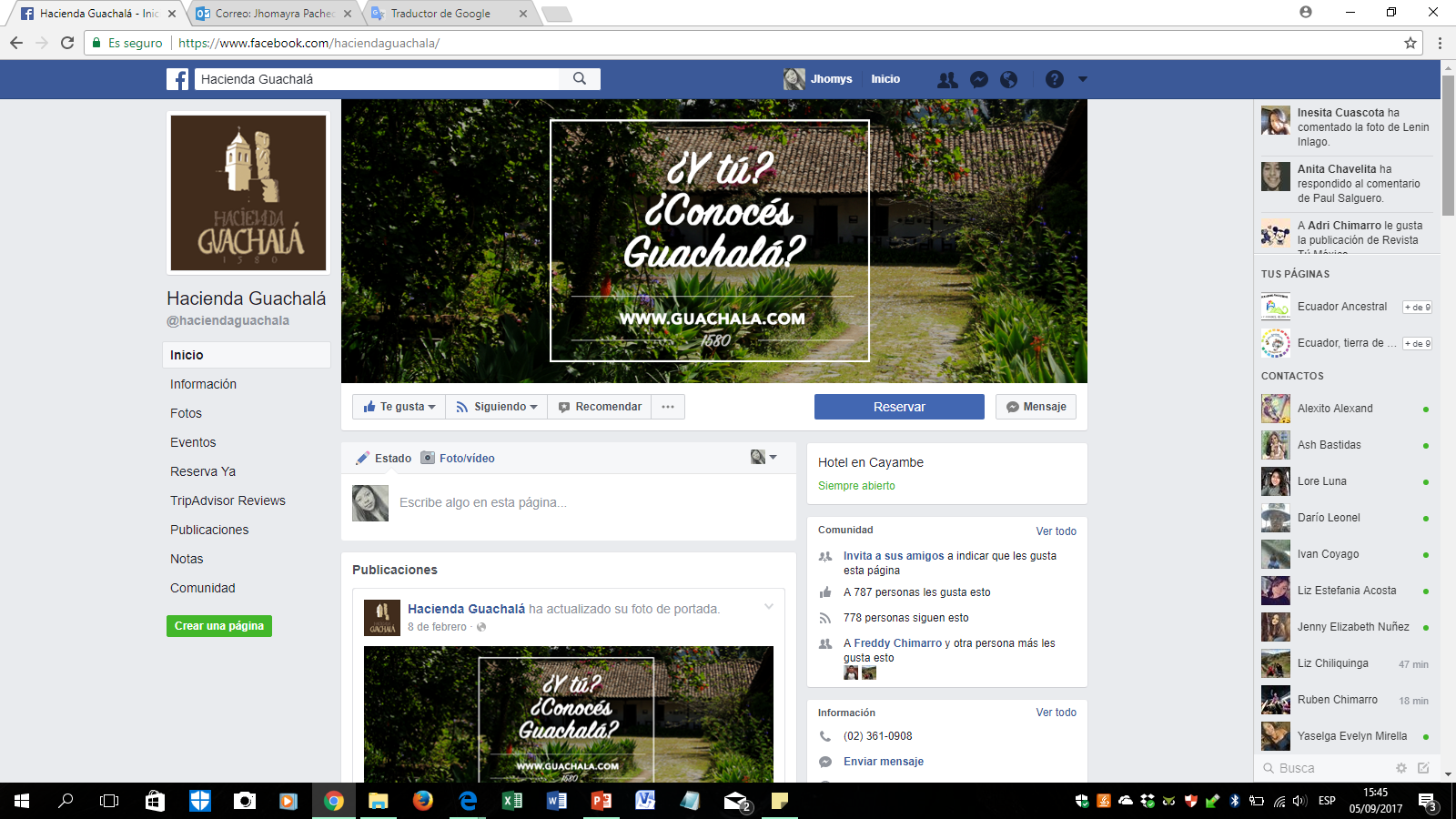 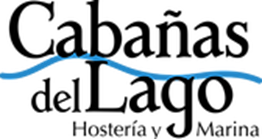 INDICADORES DE LAS REDES SOCIALES - FACEBOOK
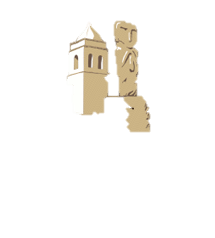 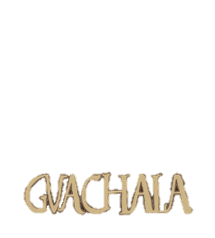 PÁGINA WEB
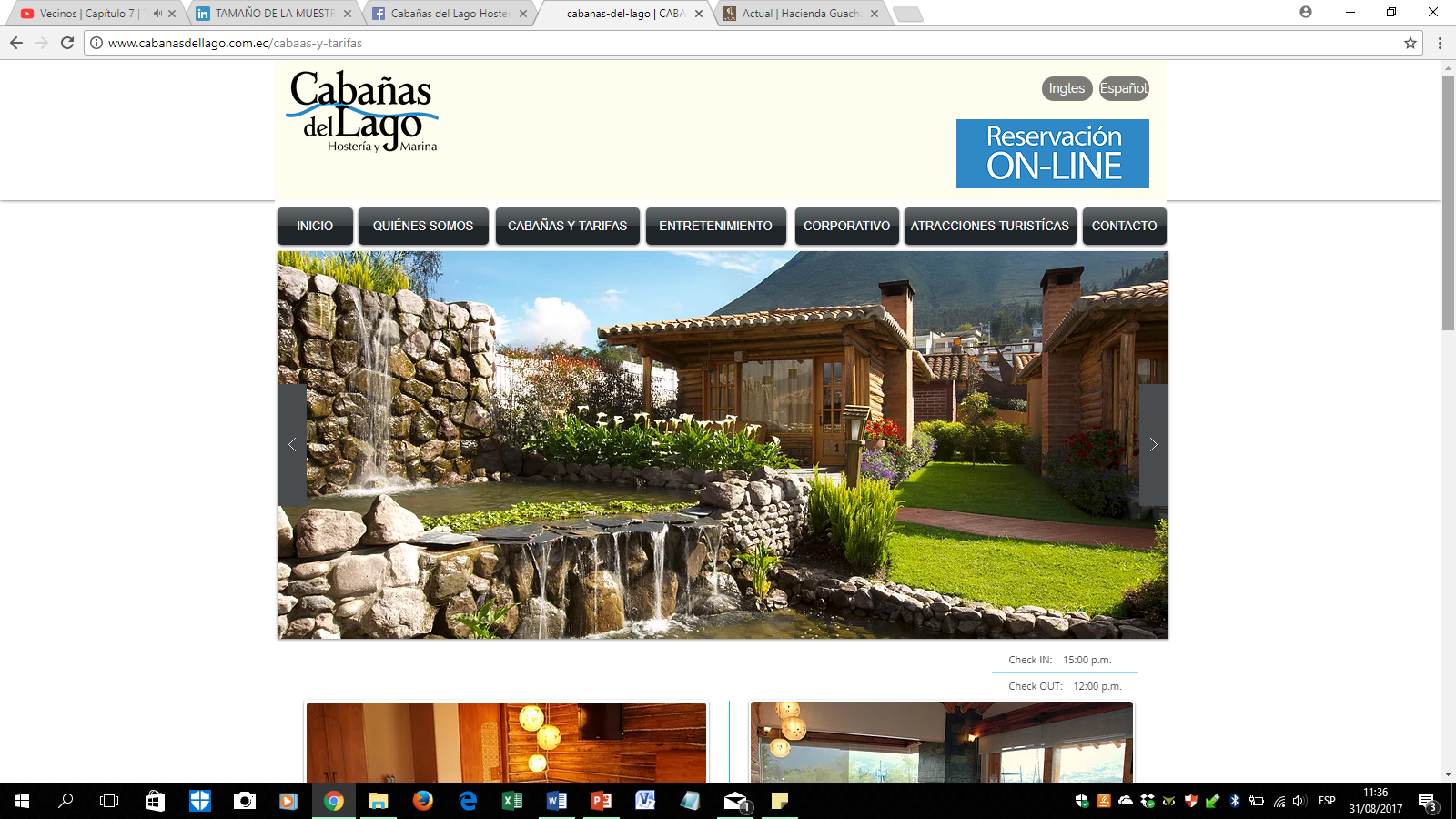 PÁGINA WEB
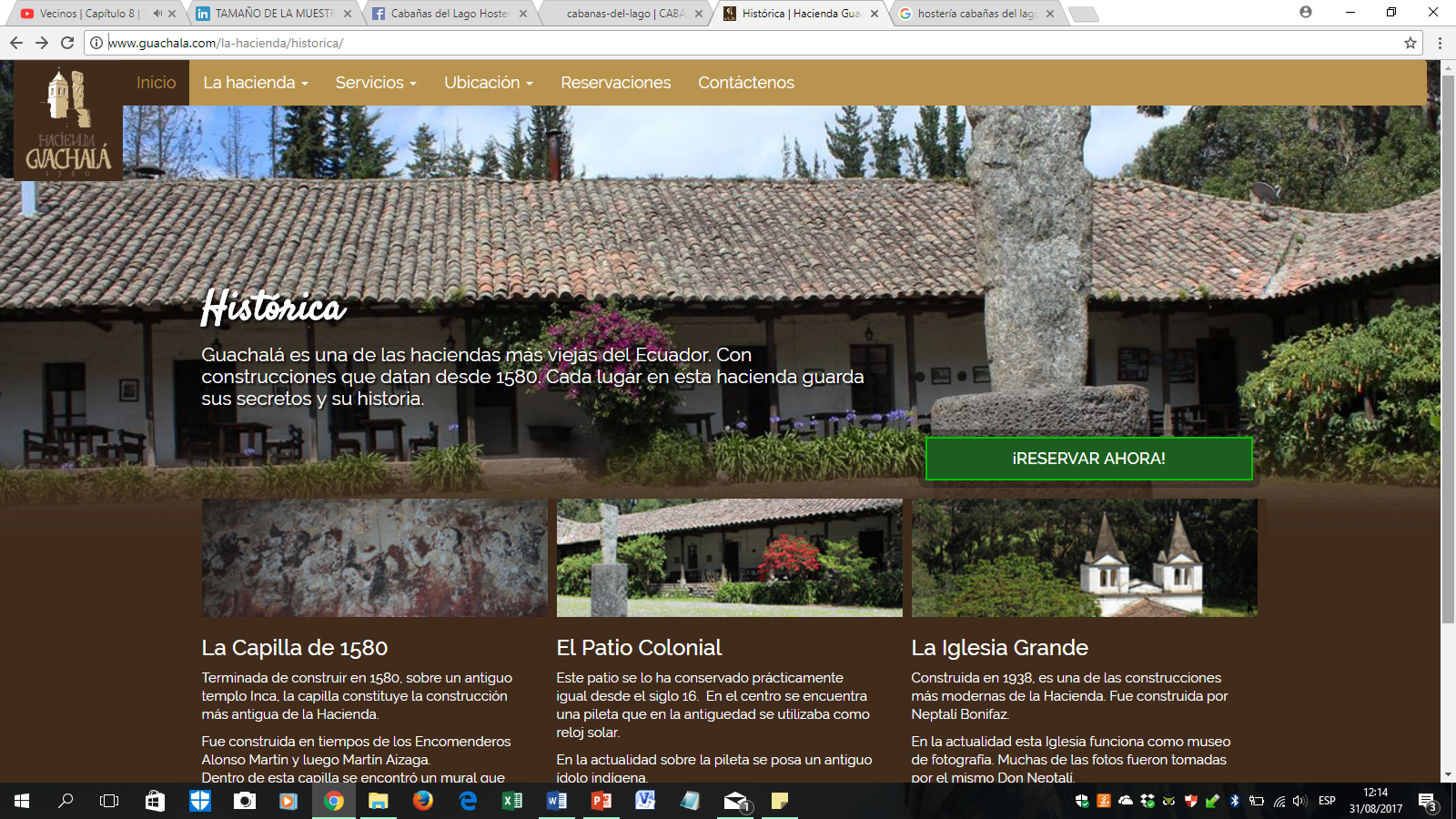 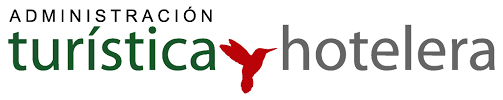 CONCLUSIONES
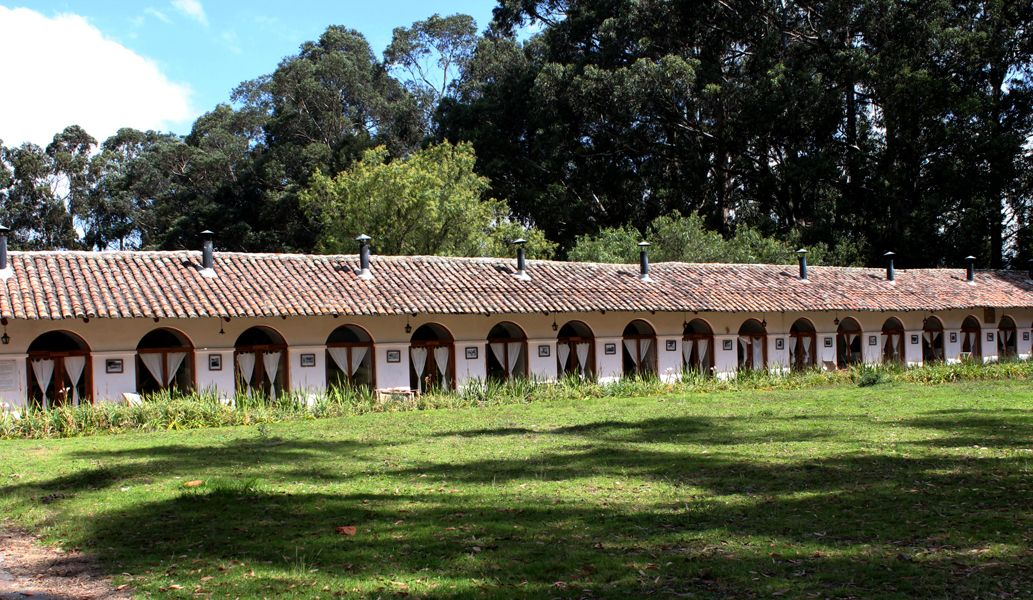 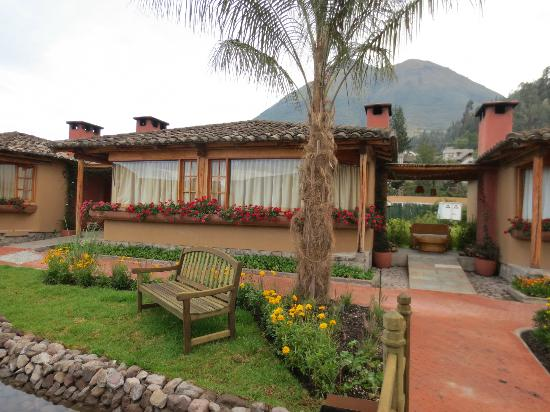 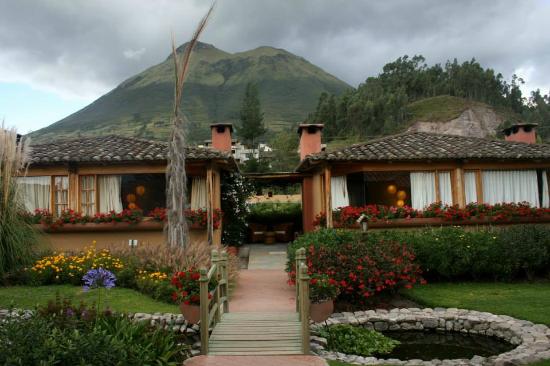 CONCLUSIONES
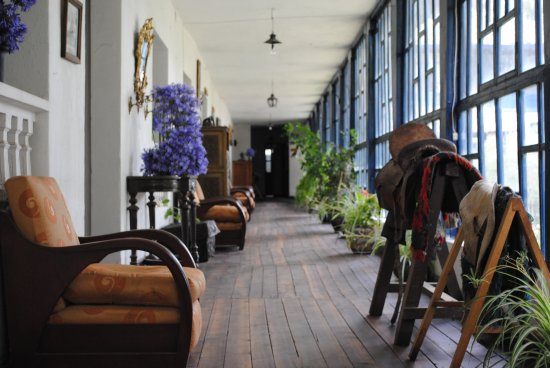 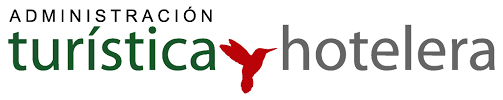 RECOMENDACIONES
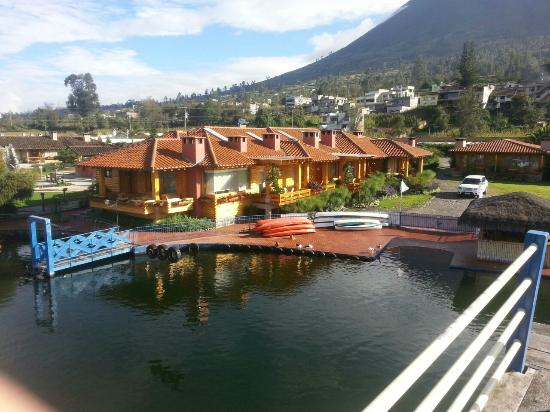 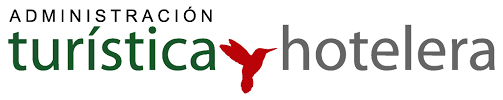 RECOMENDACIONES
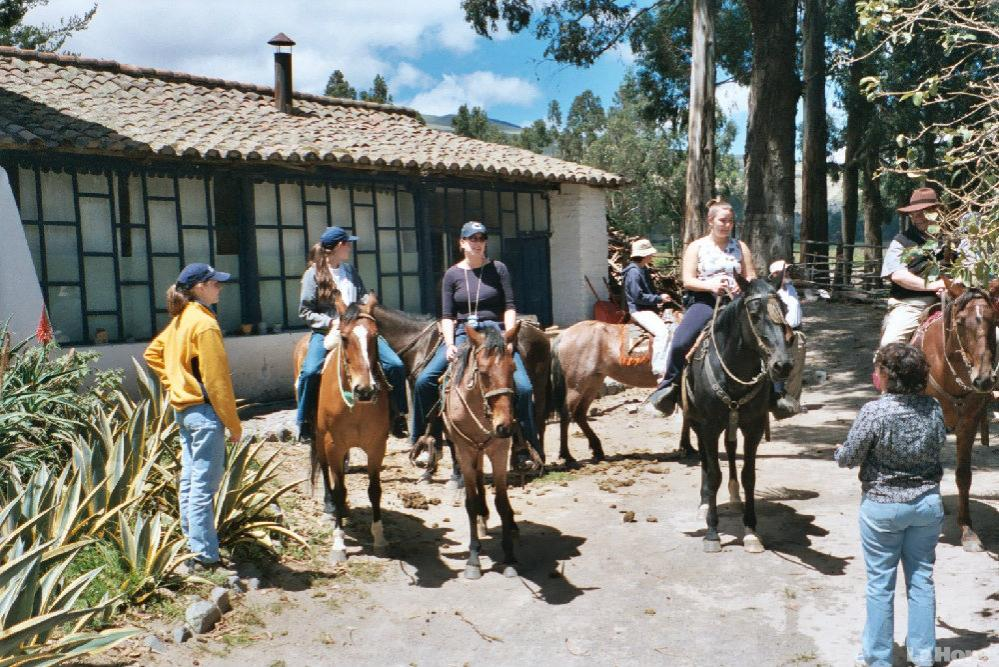 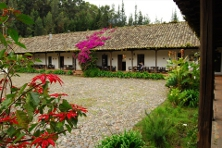 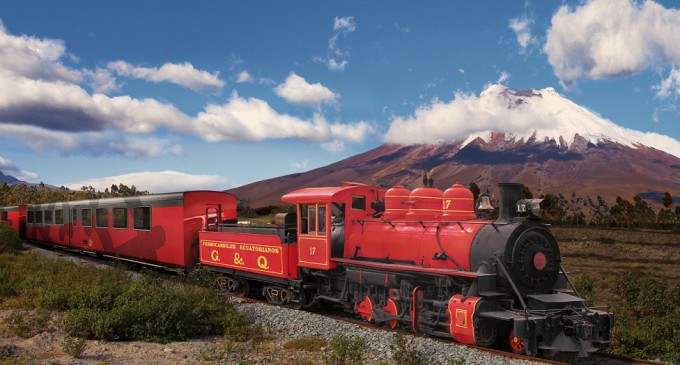 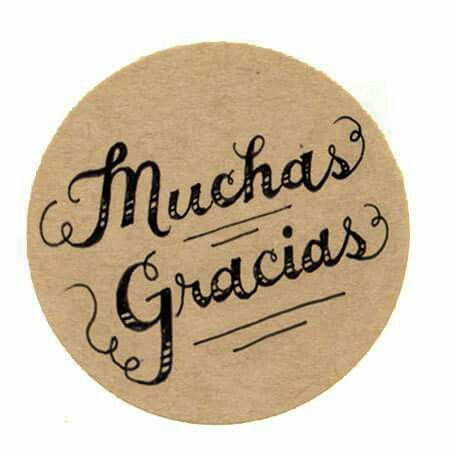